Награжденные медалью «За доблестный труд в годы Великой Отечественной войны»(Полежаевский сельсовет)
Медаль за бой, медаль за труд - из одного металла  льют
Жиганова Евдокия Егоровна14.03.1930
Родилась 14 марта 1930 года. Закончила 4 класса Белогарской начальной школы. Когда началась война, ей было 11 лет. В деревне остались женщины, старики, дети. Помогали старшим на сенокосе. Помогали на лошадях вывозить на поля навоз. Еды было мало. Собирали головки клевера, сушили липовые листья, гороховую ботву. Взрослые приносили с сенокоса дудки, которые были настоящим лакомством для детей. Вместе с матерью ходила на навины собирать мелкие елочки в кучи, сжигали их. Навины боронили, потом их засевали. После войны возила на лошадях лен в Теребаево.  Пахали огороды, плуг таскали на себе. Работала в колхозе, косили вручную, городили огороды вокруг полей, жерди носили на плечах. Ухаживала за нетелями, работала дояркой, работала грузчиком на вывозке сена. Награждена медалями «За доблестный труд в годы войны» и «Ветеран труда», юбилейными медалями. Проживает в деревне Полежаево.
Дербина Наталья Ивановна29.08.1932
Родилась 29 августа 1932 года. Когда началась война, ей не было и 9 лет. В первые годы войны помогали лишь дома матери. В конце войны стали помогать на колхозных работах. Как и все подростки военного времени, испытала все трудности. Голод, холод – все это пришлось пережить. После окончания войны тоже жилось не сладко. Вышла замуж, воспитала детей.  Во всем помогала мужу. В настоящее время живет в поселке Нюненьга. Награждена медалью «За доблестный труд в годы Великой Отечественной войны», юбилейной медалью «60 лет Победы в Великой Отечественной войне».
Шилова Валентина Петровна18 сентября 1932 года
Залесова Ирина Степановна01.07.1922 – 25.12.1992
Родилась 01.07.1922 года в деревне Демино. Закончила 4 класса. Семья была большая. Рано пошла работать в колхоз. Когда началась война, ей было 19 лет. На ее плечи легла вся тяжесть военного времени. Работали с раннего утра до позднего вечера. Все работы на полях, на ферме выполняли вручную. Лошадей осталось мало, на все работы их не хватало. Нужно было еще подоить по 30-40 коров. Зимой отправляли их на лесозаготовки. Холодно и голодно было в то время. Нужно было обязательно выполнить нормы лесозаготовок. В середине войны девушек стали направлять на рытье окопов. Было очень тяжело и страшно.  После окончания войны продолжала работать в колхозе. Вышла замуж, семья переехала в поселок Нюненьга. Работала техничкой в конторе, банщицей. Военное время сказалось, была выведена на группу по инвалидности, занималась домашним хозяйством. В 1948 году награждена медалью «За доблестный труд в годы Великой Отечественной войны», юбилейными медалями., «Ветеран труда»
Кудринская Анна Егоровна14.10.1925 – 03.12.2001
Родилась 14 октября 1925 года. На начало войны ей не было и 16 лет. Всех мужчин забрали на фронт. В мае 1942 года угнали на оборонительные работы. Там рыли окопы и землянки. Многие девушки пытались бежать с оборонительных работ, но их ловили и возвращали обратно. Домой вернулись только в 1944 году. Но пожить дома удалось мало, послали в Монзу на заготовку леса. Через 9 месяцев из Монзы пришла домой и стала работать в колхозе. Вскоре война закончилась. Работала в колхозе, в леспромхозе. Последние годы жила в поселке Нюненьга. Награждена медалью «За доблестный труд в годы Великой Отечественной войны», «Ветеран труда», юбилейными медалями.
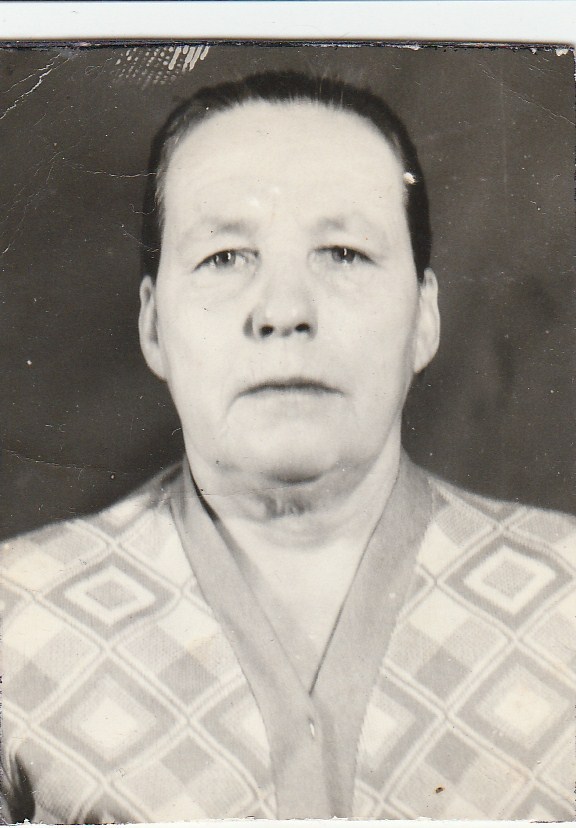 Тельминова Анна Александровна02.04.1920 – 14.08.2004
Родилась 2 апреля 1920 года в деревне Елшинская в семье крестьянина. Хозяйство родителей было большое, и ей, как старшей в семье, рано пришлось познать тяжелый крестьянский труд. Закончила 4 класса Белогарской начальной школы, курсы животноводов. Всю войну работала заведующей фермой, приходилось заменять и доярок. Трудностей было немало, за все приходилось держать ответ: недостаток кормов, падеж скота. После смерти отца в 1943 году все заботы по хозяйству свалились на плечи Анны. Она помогала растить своих младших братьев и сестру. Не хватало хлеба, ели головки клевера и кору. После войны Анна Александровна вышла замуж и  вместе с мужем воспитали 5 детей. Ветеран труда, награждена юбилейными медалями.
Бревнова Анастасия Васильевна14.11.1921 – 17.05.2003
Родилась 14 ноября 1921 года в д. Дороватка. Ей было 20 лет, когда началась Великая Отечественная война. Работала бригадиром в колхозе «Борец». Страшная весть застала колхозников в поле. В деревню прибежал посыльный из д. Полежаево и сообщил, что началась война. Мужчин в это время в деревне не было. Они сажали колхозную картошку в д. Талица. Мужчин забрали на фронт. В 1941 году была избрана председателем колхоза в Устьях. Жизнь была тяжелая, не было семян, лошадей осталось мало. Весной 1942 года пахали и боронили на быках и коровах. Дороги в Устья не было, зерно и другие продукты переносили на своих плечах. Из 22 человек с войны живым вернулся только один. Анастасия Васильевна работала председателем до 1948 года. Потом колхозы «Борец» и «Дружба» соединили. После войны переехали в деревню Половинка и всю жизнь проработала в колхозе. Награждена медалями «За доблестный труд в годы войны», «Ветеран труда», юбилейными медалями.
Черногубова Анастасия Макаровна19.09.1928 – 28.08.2004
Родилась 19 сентября 1928 года в деревне Ворново Нижне-Кемского сельского Совета в многодетной крестьянской семье. Закончила всего 2 класса. Один год отец учил ее дома считать и писать, а второй год она ходила в школу. Тринадцатилетней девочкой застала ее война. Нелегкой была доля таких подростков. Пришлось и пахать, и боронить, и сеять вручную. Зимой Настю  отправляли в лес. Основной пищей были хлеб, картофель и чай. Никогда не забудет Анастасия Макаровна свою первую премию – 10 метров коленкора, из которых она сшила юбку и кофту. В 1948 году она вышла замуж. 27 лет отработала в лесопункте. У нее была большая семья. Муж умер рано. Детей поднимала одна, помогали старшие дети. За свой труд имеет много наград: медаль «Ветеран труда», знак «Ударник коммунистического труда», «Победитель социалистического соревнования», «Знак Почета» и юбилейными медалями.
Сверчкова Анна Афанасьевна03.01.1929 – 03.06.2006
Родилась 3 января 1929 году в деревне Веденихи. В 1941 году ей исполнилось 12 лет. В школу не ходила. Ее мать работала в колхозе дояркой, ухаживала за двадцатью коровами. Анна помогала ей в этом. Помогали жать в ручную серпами рожь, молотили, мололи зерно, а муку отправляли на фронт. Самим ничего не оставалось. После окончания войны жизнь в деревне немного улучшилась. За трудодни стали немного давать муки. Содержали небольшое домашнее хозяйство Корова и три овцы были основной поддержкой семьи.  Награждена юбилейными медалями.
Коноплева Мария Ильевна16.02.1905 -06.09.2008
Родилась 16 февраля 1905 года в деревне Куданга. Когда началась война Марии Ильевне было 36 лет. Она работала в колхозе разнорабочей. Жила на починке Высокая Грива. Работа в колхозе была очень тяжелой: боронили и пахали на себе, таская бороны и плуги. Рожь жали вручную. Денег за работу не давали, работали за трудодни. Ели головки клевера, листья липы. Помогали свои огороды, держали скота. Платили большие налоги молоком, мясом, яйцами. Муж погиб на войне, осталось четверо детей, которых надо было поднимать на ноги. После войны жила в деревне Куданга. Последние годы проживала в поселке Нюненьга у родственников. Награждена медалью «За доблестный труд в годы Великой Отечественной войны», «Ветеран труда», юбилейными 
     медалями. 
Мария Ильевна прожила 103 года.
Шашерина Юлия Ильевна22.07.1923 – июнь 2010 г.
Гомзикова Анастасия Михайловна18.11.1924 - 09.10.2010
Родилась в 1924 году в д. Горка -Кокуй. Всю войну она  ходила вместе с подругами на оборонительные работы в Архангельскую область. Кто там был, тот этого никогда не забудет. Голод, холод, на ногах лапти. Да и после войны хватила лиха: работала в лесу, гоняли на сплав, где работала наравне с мужчинами. Создала семью. Всю жизнь проработала в колхозе. Родила и воспитала 4 дочерей и 2 сыновей. Ветеран труда. Награждена медалью еликой Отечественной войны», «Ветеран труда», юбилейными медалями.
Беляева Нина Васильевна20.02.1928 – 12.11.2010
Родилась 20 февраля 1928 года в деревне Костенево Верхне-Кемского сельсовета в семье колхозников. Когда началась война, ей было 13 лет. Она оставила учебу и пошла работать в колхоз. Вместе с другими детьми пасла коров и лошадей, отвозила лен в Теребаево. За 1941 год сделала 10 таких поездок. Весной 1943 года ее направили на сплав леса. Около двух недель Нина со сверстниками жили в местечке Шишьменьга, скатывали лес в воду. В мае 1943 года ее направили на работу в лесхимартель. Жили в лесу, трудились с утра до ночи. За три дня нужно было обойти 4000 сосен и собрать живицу. За лето она сдавала 2 тонны живицы, это около 15 бочек. Сколько сил и умений нужно было приложить, добывая каждый килограмм, каждый грамм.  После войны Нина Васильевна работала в родном колхозе. Награждена юбилейными медалями.
Кокшарова Анна Андреевна27.12.1929 – 15.12.2010
Комягина Евлампия Власьевна5 июля 1930 – 19.01.2011 г.
Подольский Василий Иванович18.01.1932 – 23.06.2011
Шилов Александр Анатольевич03. 12. 1930 – 06.10.2011 г.
Гомзикова Алевтина Николаевна25.04.1932 – 17.02.2012
Родилась 25 апреля 1932 года в деревне Кленовая. В школе училась мало. Началась война. Пришлось помогать матери. Вначале присматривали за маленькими детьми, потом выполняли легкую колхозную работу. Помогали пасти скот, доить коров. Жилось тяжело. Часто ложились спать голодными. Собирали корешки, кору деревьев, летом ели «дудки», весной собирали в полях «пистики». Их варили в печи и ели. После войны работала в колхозе. Из Кленовой выехали в Белогарье, а потом в Полежаево.  Награждена юбилейными медалями.
Коркина Наталья Александровна19.08.1913 – 18.07.2012
Родилась в деревне Талица. На начало войны ей было 28 лет, она имела четырех детей. На фронт ушли все мужчины. Наталья Александровна работала в колхозе. Летом ходили на сенокос, корчевали пни, пахали вручную поля, доили коров, зимой заготавливали лес, а весной этот лес сплавляли. Работали за трудодни. Продуктов выдавали мало, поэтому собирали головки клевера, добавляли в муку и пекли лепешки. Это было вместо хлеба. Еще питались пистиками, ели кору липы. Ловили рыбу. В долгие зимние вечера вязали рукавицы, носки и отправляли на фронт. Муж вернулся с фронта больным. В 50-е годы переехали жить в поселок Нюненьга. Воспитала 7 детей. Награждена медалью «За доблестный труд в годы Великой Отечественной войны», «Ветеран труда», юбилейными медалями.
Галкина Мария Ивановна25.09.1927 - 29.10.2012
Родилась в деревне Белогарье. Семье жилось трудно. Очень рано начала помогать матери. На начало войны ей было 14 лет. Все мужчины ушли на фронт. Мария доила коров, вместе со всеми косила, пахала, сеяла, убирала хлеб. Все работы выполнялись вручную. Работали за трудодни. Хлеба почти не давали. Собирали и сушили  листья, корешки. Осенью собирали на полях колоски. Зимой вывозили на поля навоз, вывозили сено. Ходили в лаптях. Было холодно и голодно. После войны жить легче не стало. Всю жизнь проработала в колхозе. Ветеран труда. Награждена юбилейными медалями.
Кокина Афанасия Филипьевна27.02.1932 – 02.04.2013 г.
Попова Анна Васильевна30.11.1928 - 25.01.2014
Кудринская Анастасия Георгиевна10.12.1927 – 03.06.2014
Родилась в простой крестьянской семье. Рано пришлось ей познать тяжелый крестьянский труд. После окончания 4 классов Белогарской начальной школы, нужно было продолжать учебу в Нижне-Кемской школе. Там закончила 5-й класс, а дальше учиться ей не пришлось. Началась война. Отец ушел на фронт. На  руках у матери осталось пятеро детей. Настя – самая старшая. Назначили ее бригадиром деревни  Полежаево. С утра до позднего вечера надо было быть в поле. После войны работала в лесу, затем в колхозе «Заря коммунизма» телятнице, дояркой. За свой труд награждена медалью «За доблестный труд в годы Великой Отечественной войны», «Ветеран труда», юбилейными медалями.
Дресвянина Александра Ивановна
Александра Ивановна родилась в 1921 году. Семья была большая, восемь ребятишек. В школу не ходила, было далеко до школы, а надеть было нечего. В годы войны ей было 20 лет. Работала в колхозе. Зимой посылали в лес . В лесу валили деревья, обрубали сучья, собирали их в кучи и жгли. Лес вывозили на лошадях. Работали с утра до позднего вечера. Часто обмороженными были и руки, и ноги. На ноги наматывали портянки и надевали лапти. Было голодно, спать часто ложились голодными. Посылали Александру Ивановну и на рытье окопов. Награждена медалью «За доблестный труд в годы Великой Отечественной войны», Ветеран труда», юбилейными медалями.
Бревнова Анастасия Ильинична
Родилась в 1928 году. Когда началась война, ей исполнилось 13 лет. Образование среднее. Как и все подростки военного времени, она испытала всю тяжесть жизни в тылу. Голодное детство, тяжелая работа. В 1949 году начинает работать продавцом ОРСа в д.Белогарье. Работала и заведующей магазина. В 1953 году перешла счетоводом в Кемский лесопункт. С 1955 года работала в колхозе «Заря коммунизма». Вышла замуж. Родила 12 детей. Награждена медалями.
Рыжкова Августа Григорьевна14.11.1926 - 2014
Родилась 14 ноября 1926 года в деревне Белогарье в большой крестьянской семье. Окончила 4 класса. Ей было 15 лет, когда началась война. Из деревни Белогарье на фронт ушло 17 человек. Августа пошла работать санитаркой в Полежаевский медпункт. Лекарств не хватало, лечили в основном травами. Через год устроилась работать почтовым агентом. Из города Никольска на лошадях привозили почту в Полежаево, а она развозила ее в другие деревни, опять же на лошадях. Задерживать было нельзя, приходилось работать день и ночь. В 1943 – 1944 году работала налоговым агентом, собирала налоги с 9 колхозов. Ходить приходилось часто и все пешком. За годы войны ей пришлось поработать и дояркой, и свинаркой, пахать землю. Всю свою трудовую жизнь проработала в колхозе. Награждена юбилейными медалями.
Залесова Евдокия Михайловна22.07.1926 – 26.12.2015
Родилась в деревне Демино. На начало войны было 15 лет. Закончила 6 классов. В сельсовете объявили о мобилизации на трудовой фронт и направили на лесозаготовки. Работали в поселке Макаровский. Норма была по 3 куб.м на человека. Выходных не было.  2 года работала на лесозаготовках. Потом предложили работать кассиром. За деньгами ходили пешком в Никольск. Было очень страшно. Когда объявили об окончании войны, девушки сразу разбежались без разрешения. А она не могла бросить кассу, пока не нашли замену. Вернулась в колхоз в Демино. Летом работали на полях, зимой опять в лесу. Пахали на лошадях, на женщинах. Во время войны была награждена грамотами. Вышла замуж, переехали жить в поселок Нюненьга. Ветеран труда. Награждена юбилейными медалями.
Шашерин Михаил Федорович30.11.1929 – 10.01.2016
Дресвянин Иван Васильевич08.09.1930 – 04.02.2016
Родился 8 сентября 1930 года. Когда началась война, ему было 10 лет. Он учился в школе. В мае 1942 года закончил обучение и поехал работать в колхоз. На подростков легла нелегкая ноша. Вместе с женщинами пахали, боронили поля, сеяли. Помогали убирать урожай. Время было голодное. На трудодни выдавали мало. Собирали головки клевера, кору липы. Весной на полях собирали пистики, их варили. Помогал матери по хозяйству. После войны продолжал работать в колхозе, посылали и на лесозаготовки. Позднее с семьей переехал в поселок Нюненьга, работал в лесопункте до самой пенсии. В настоящее время живет в поселке Нюненьга. Награжден медалью Ветеран труда, медалью «За доблестный труд в годы Великой Отечественной войны», юбилейными медалями.
Томилова Лидия Федоровна07.03.1929 - 17.03.2018
Родилась 7 марта 1929 года. Маленькой девочкой встретила она Великую Отечественную войну. Мужчин забрали на фронт. В деревне остались женщины, старики, подростки. Помогала матери по хозяйству. Летом помогали колхозу. В последние военные годы уже работала вместе со взрослыми. Побывала и на заготовке леса  в Монзе. После войны работала в колхозе: доила коров, ухаживала за телятами. Выполняла все работы, на которые ее посылали. Награждена медалью «За доблестный труд в годы Великой Отечественной войны», «Ветеран труда», юбилейными медалями.
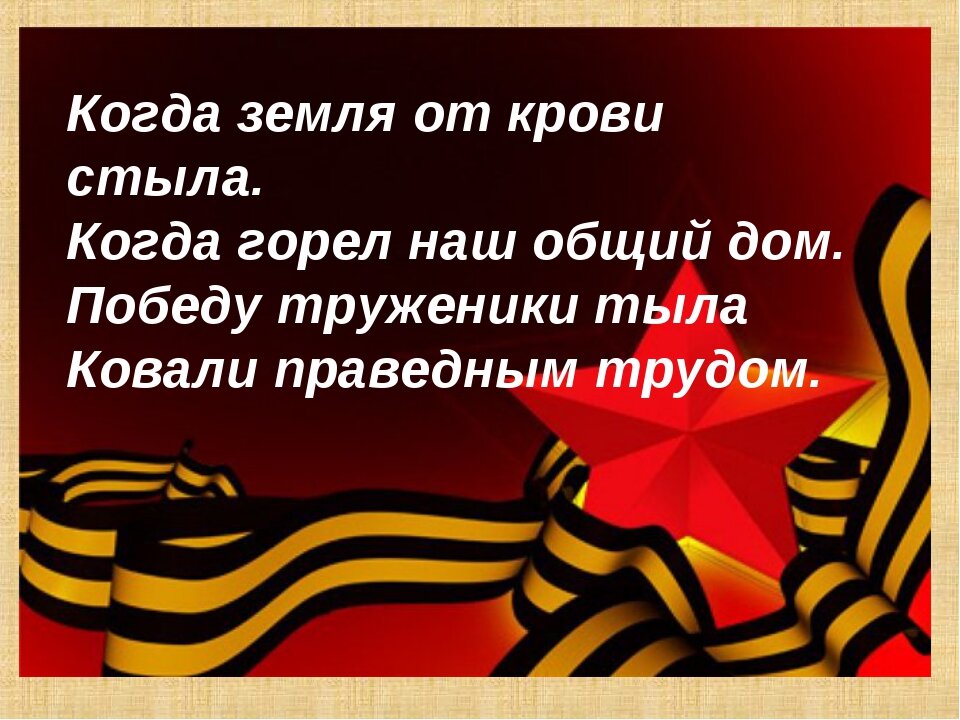 Составила: гл. библиотекарь Полежаевской библиотеки-филиала МКУК «МЦБС Никольского района» Бревнова Анна Дмитриевна